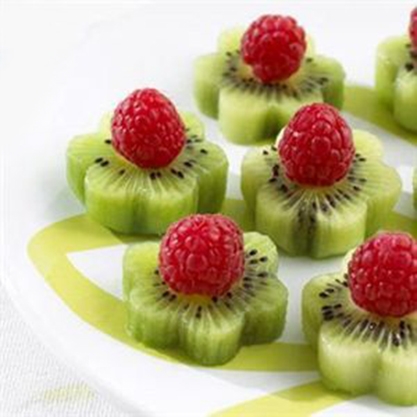 Živě a zdravě
Amy Elizabeth Paddock
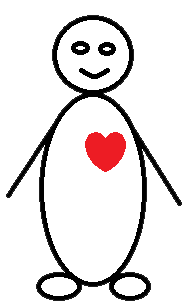 Obsah
Výživná snídaně
Neposlušné děti: zdravé jídlo a oni
Neposlušné děti: jak je přinutit
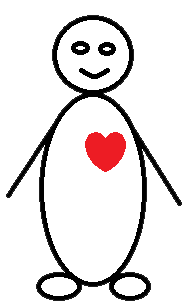 Výživná snídaně
ovesná kaše
 ovoce
 džus
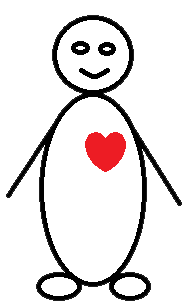 Neposlušné děti: zdravé jídlo a oni
některé děti jí zdravě, ale většina preferuje sladkosti
Jí vaše děti ovoce a zeleninu?
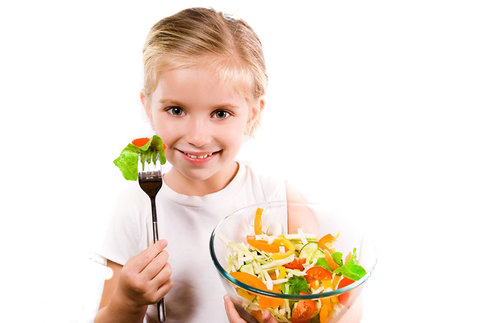 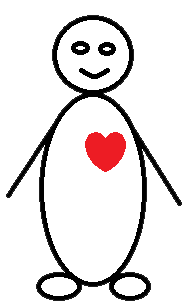 Neposlušné děti: jak je přinutit
Nalákejte je!
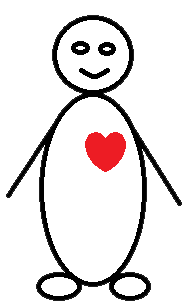 Zdroje
http://www.muffinarium.cz/snidane-sampionu-ovesna-kase-stokrat-jinak/
https://www.google.com/obrázky
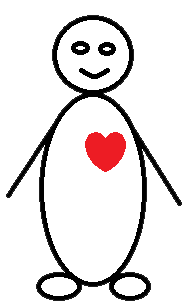